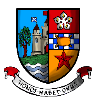 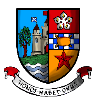 Your ARK Journey 2024-25
Bathgate Academy is committed to creating an environment where positive relationships are at the heart of productive learning. Our Positive Relationships Reward Scheme aims to recognise pupils who consistently meet our school values and reward learners who go ‘over and above’ our standards. Although there are tiered rewards, our staff understand that a quiet word of personal praise can be as effective as a larger, more public, reward.
‘It is not what you give but the way that you give it that counts.’ - Paul Dix 
The positive relationships reward scheme echoes our school values of Ambition, Respect and Kindness. There is also a strong emphasis on developing partnerships with the community to ensure positive behaviour outside of school, and to encourage support of the scheme from the wider area.
The 1+2 Approach (P1  onwards) Primary schools will offer learners access to an additional language from P1 onwards. This additional language is F.
June
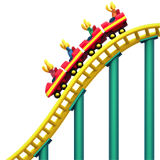 Learning conversations with Wellbeing teacher (S1-S3) and PSE teacher (S4 – S6) to understand progress against ARK system and consider next steps Certificates issued at end of term for whole school merits.
Pupils who have consistently gained over and above merits will attend a reward day at Xcite Bathgate and take part in activities like the golf simulator and inflatable swim course.
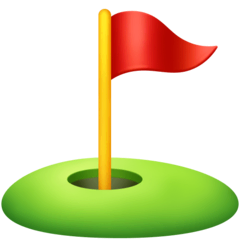 Pupils who have consistently gained whole school merits will attend a reward day at an adventure park or theme park in the UK.
Apr
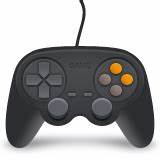 Learning conversations with Wellbeing teacher (S1-S3) and PSE teacher (S4 – S6) to understand progress against ARK system and consider next steps Certificates issued at end of term for whole school merits.
Faculties will organise reward events for “over and above” merit winners.
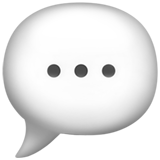 Dec
Learning conversations with Wellbeing teacher (S1-S3) and PSE teacher (S4 – S6) to understand progress against ARK system and consider next steps Certificates issued at end of term for whole school merits.
Pupils who have consistently gained whole school merits will attend a Pantomime at the end of term as a whole school reward.
Pupils who have consistently gained over and above merits will attend a pizza party sponsored by Pizza Hut Bathgate in school.
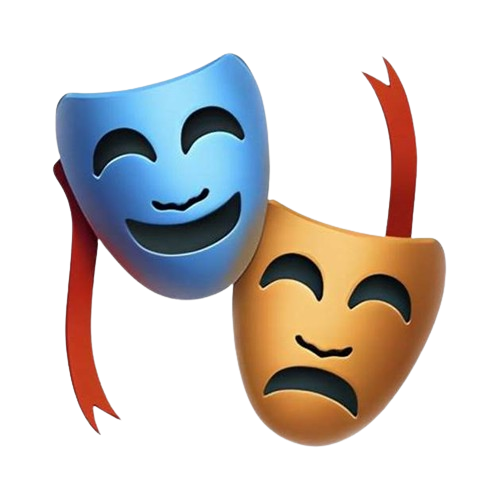 Oct
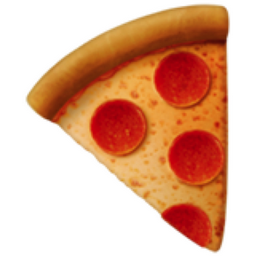 Learning conversations with Wellbeing teacher (S1-S3) and PSE teacher (S4 – S6) to understand progress against ARK system and consider next steps Certificates issued at end of term for whole school merits.
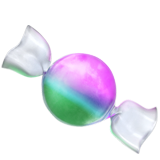 Faculties will organise reward events for “over and above” merit winners.
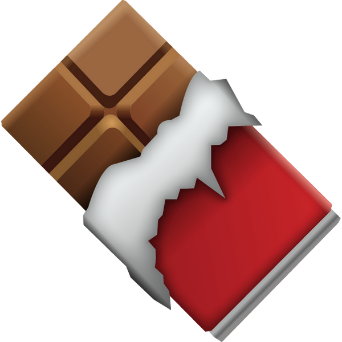 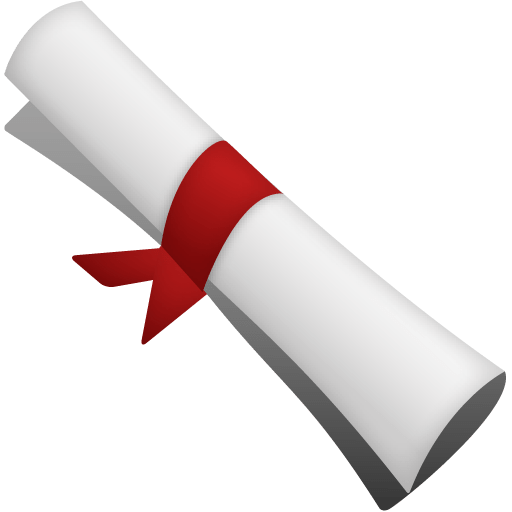 Aug
Whole School
Information from whole school processes will inform judgements about how pupils are meeting our values. All pupils who consistently meet the values will be rewarded with 10 merits under the categories below per week:
Ambition: this is demonstrated by a commitment to being on time to class and having attendance above 96% or improving.
Respect: this is demonstrated by consistently wearing our school uniform.
Kindness: this is demonstrated by consistently building positive relationships with peers and staff and avoiding referrals.
Over and Above
School staff also have the opportunity to award 10 merits a week to pupils who go “over and above” our ARK values. Professional learning at faculty meetings ensures there is a whole school understanding and consistent application of “over and above” merits.
“Educating the whole person, in a spirit of enquiry, to judge wisely, act fairly and live well”